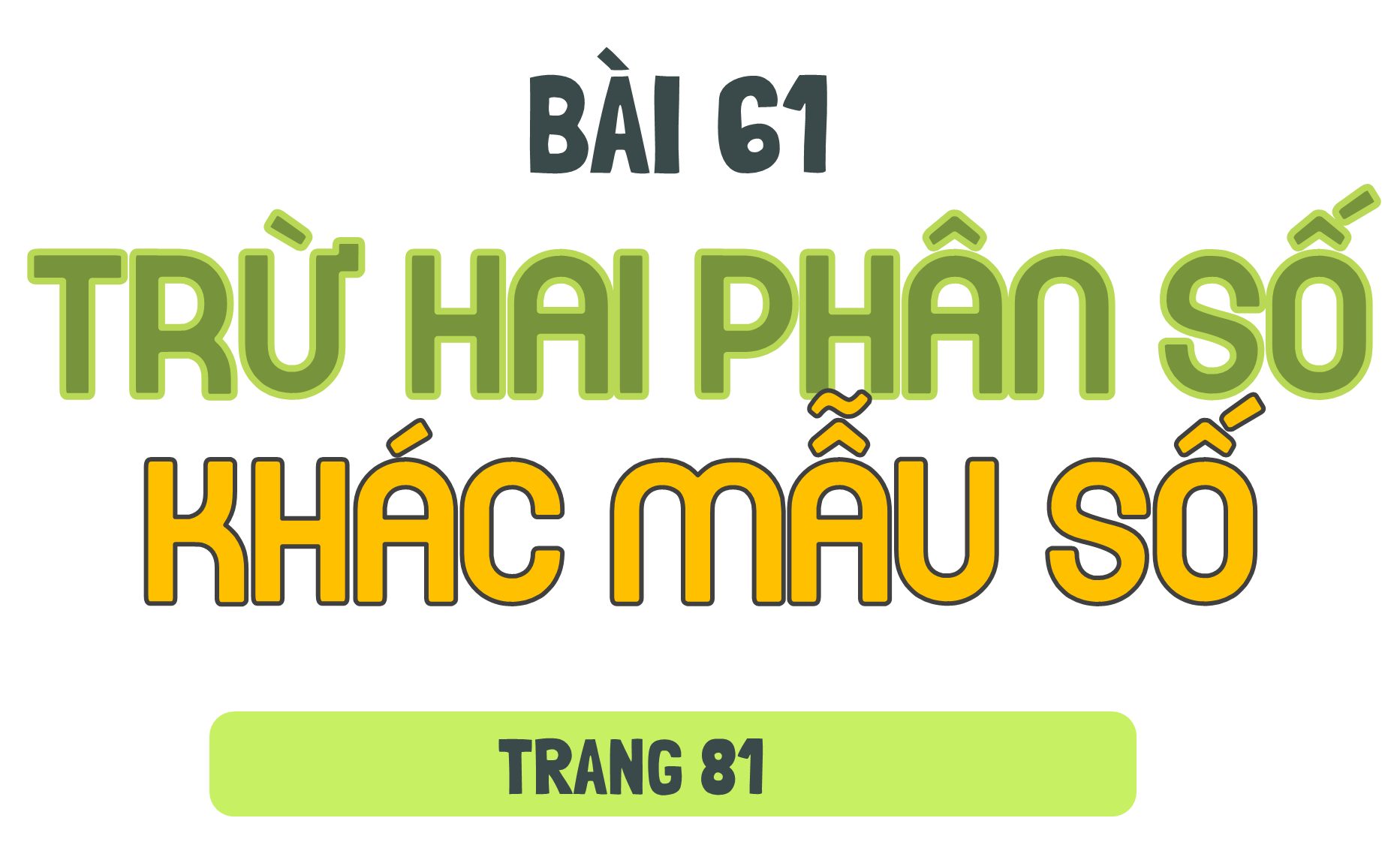 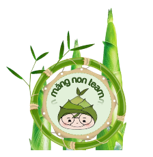 01
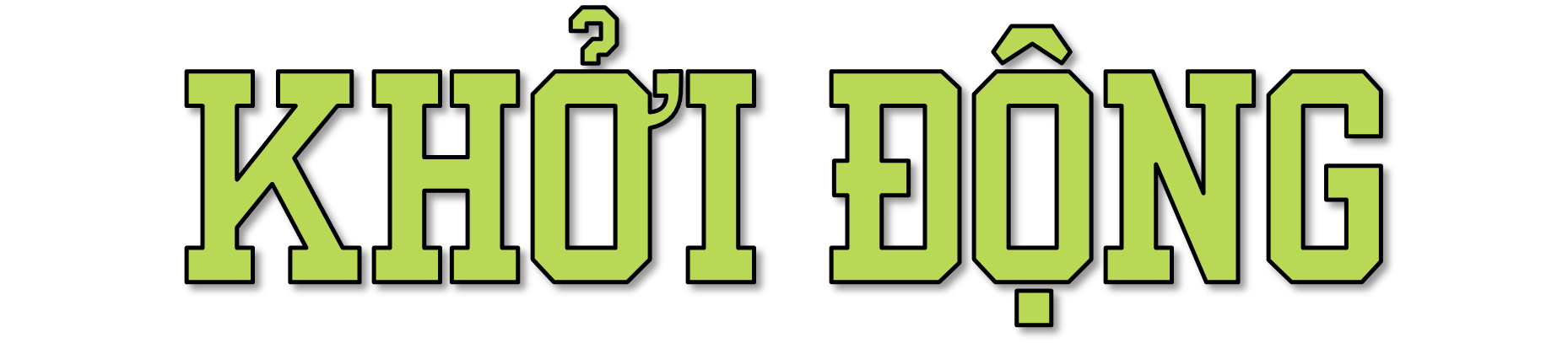 Ở đây có bán trà sữa
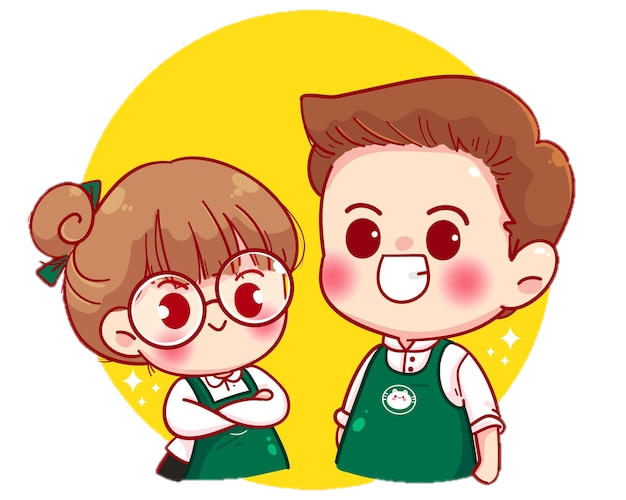 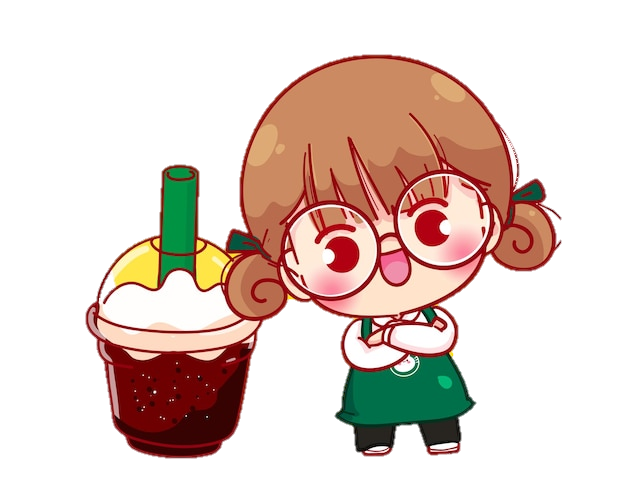 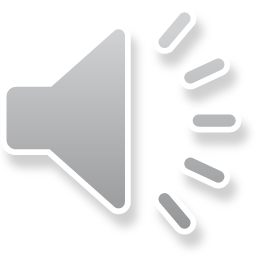 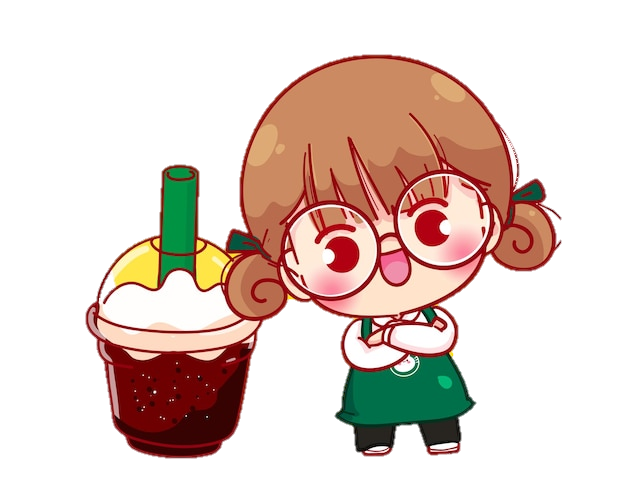 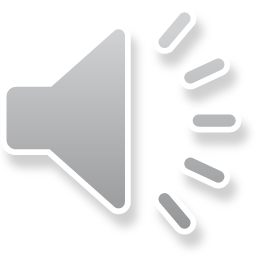 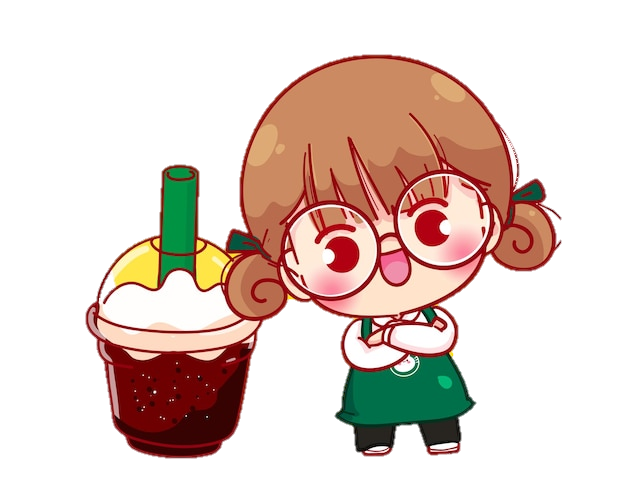 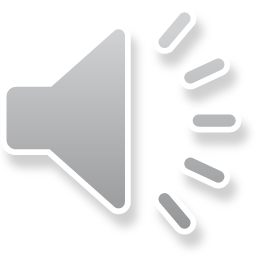 1
Câu 4: Muốn thực hiện phép trừ hai phân số có cùng mẫu số, ta làm gì?
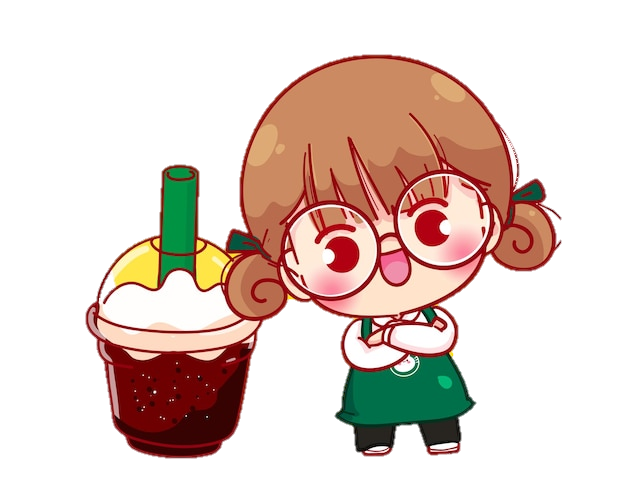 Ta trừ tử số phân số thứ nhất cho tử số của phân số thứ hai và giữ nguyên mẫu số
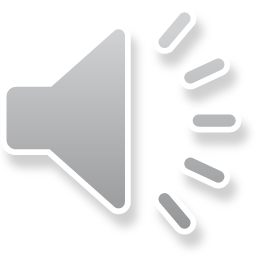 Câu 5: Có một bình đựng trà sữa 1 l . Mai chia số trà sữa vào 2 ly size vừa và nhỏ có dung tích lần lượt là 300 ml và 200 ml. Hỏi Mai còn lại bao nhiêu mi-li-lít trà sữa?
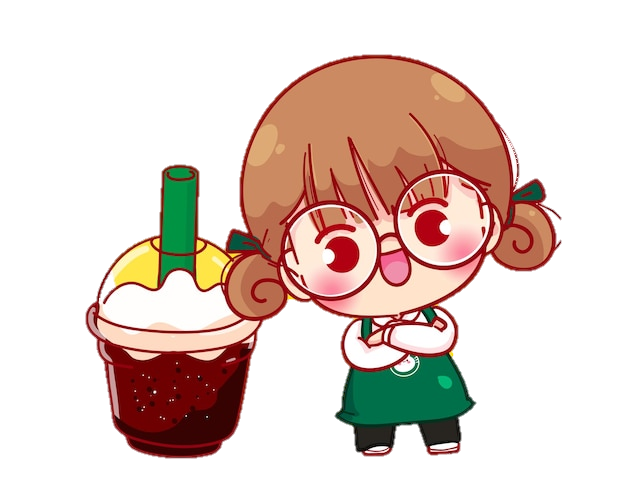 sai
sai
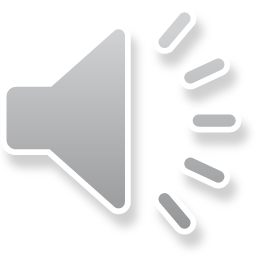 sai
đúng
02
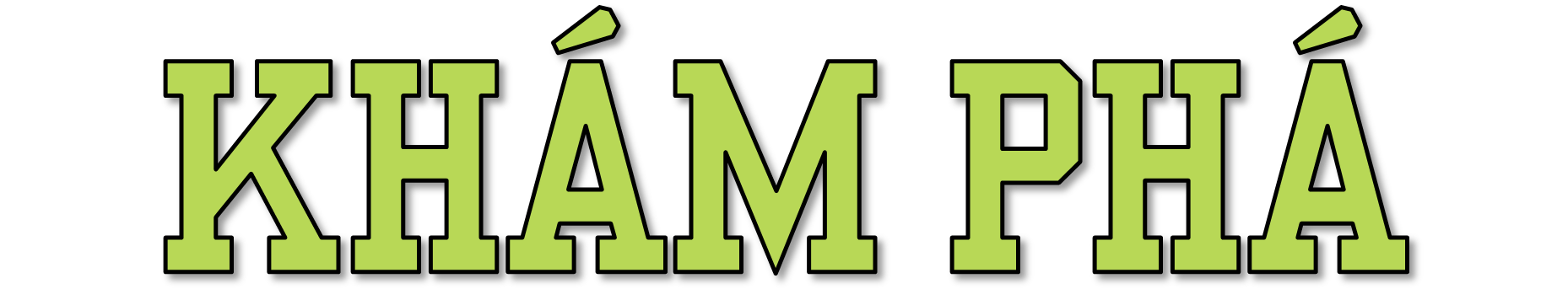 Khám phá
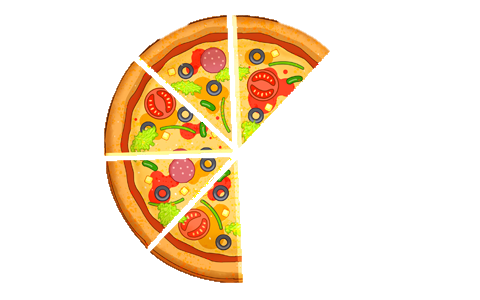 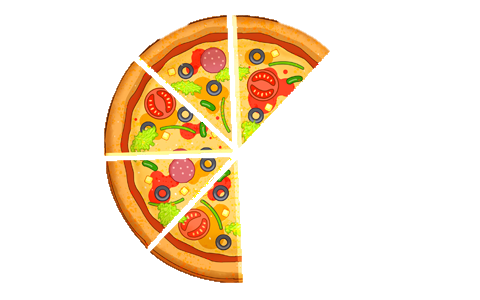 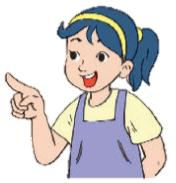 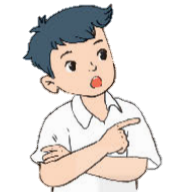 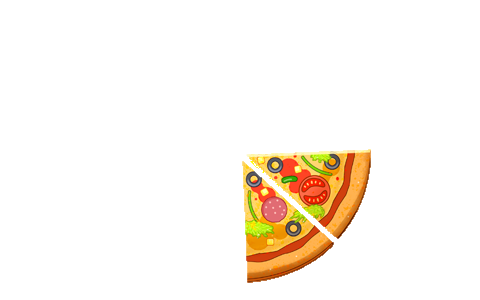 Khám phá
Qui đồng mẫu số:
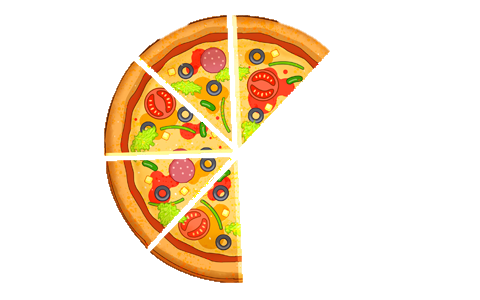 Vậy:
Muốn trừ hai phân số khác mẫu số, ta quy đồng mẫu số hai phân số rồi trừ hai phân số đó.
Muốn trừ hai phân số khác mẫu số, chúng ta cần làm gì?
Bảng con
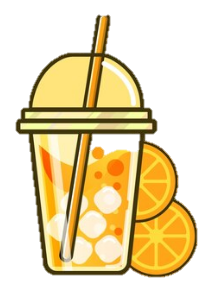 Qui đồng mẫu số:
Vậy:
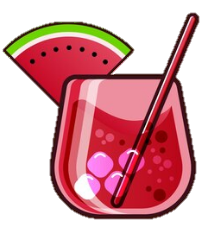 Qui đồng mẫu số:
Vậy:
03
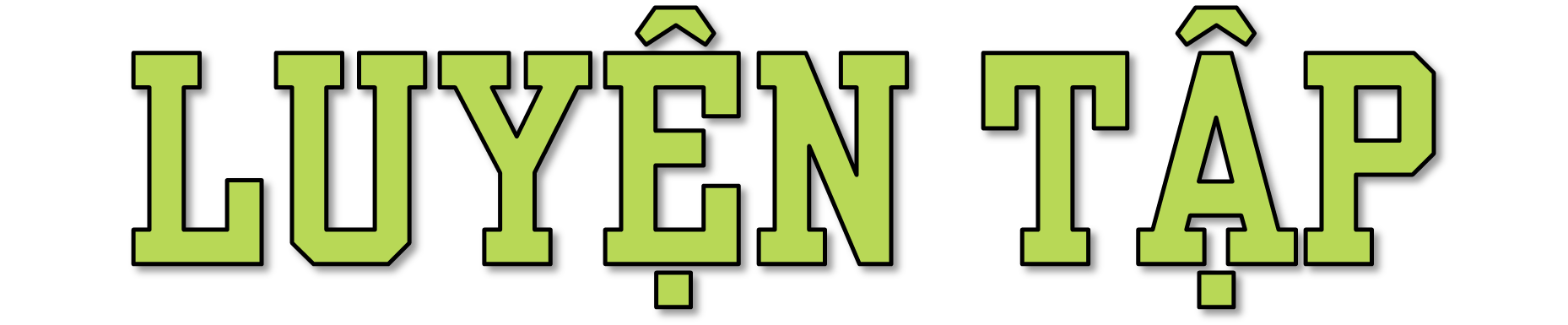 Bài 1
Tính (theo mẫu).
Mẫu:
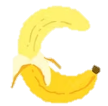 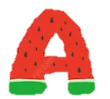 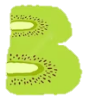 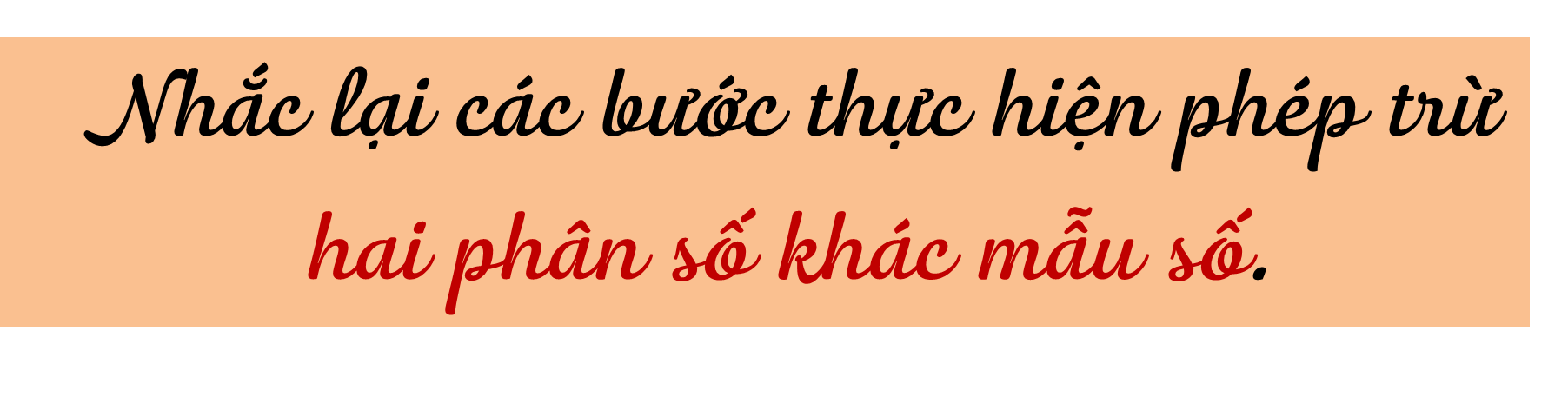 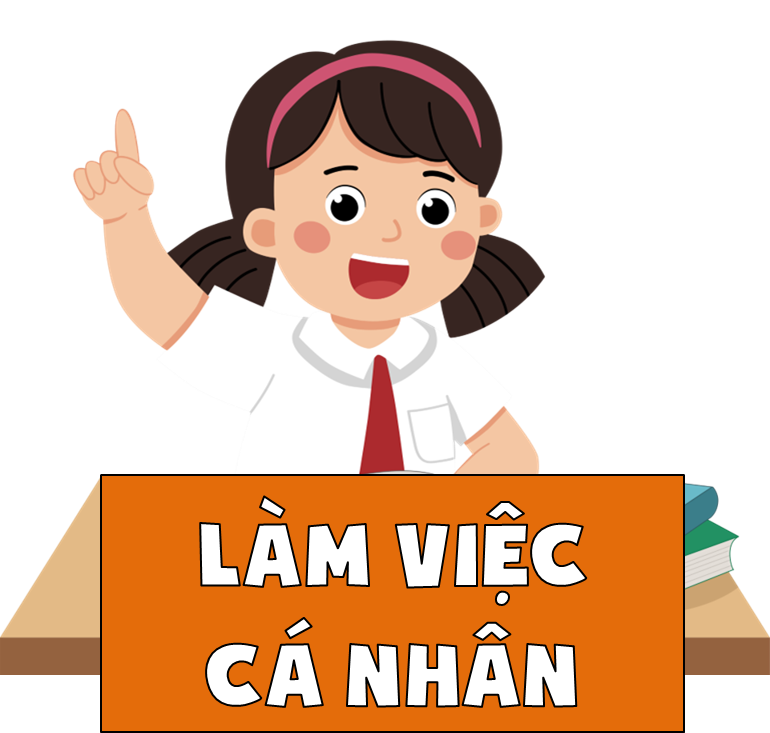 Bài 1
Tính (theo mẫu).
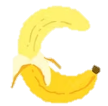 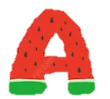 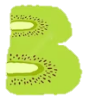 Bài 2
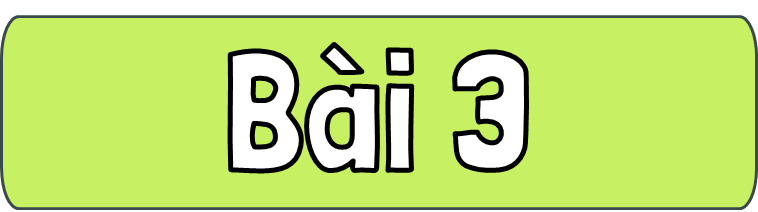 Tìm phân số thích hợp:
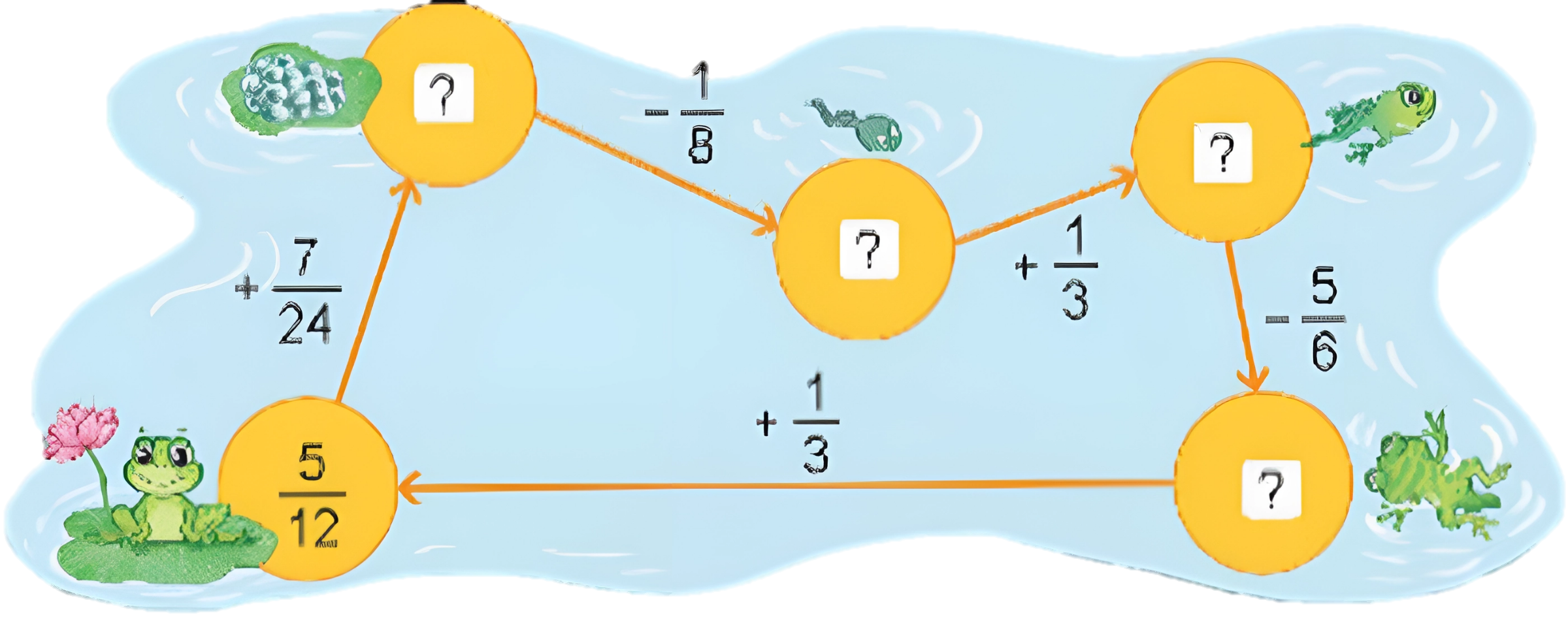 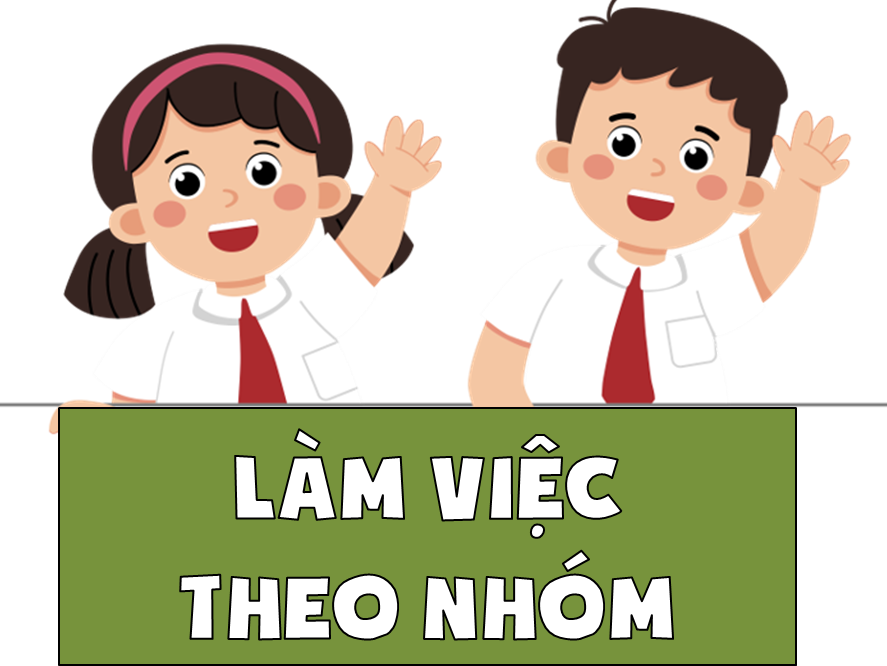 +
=
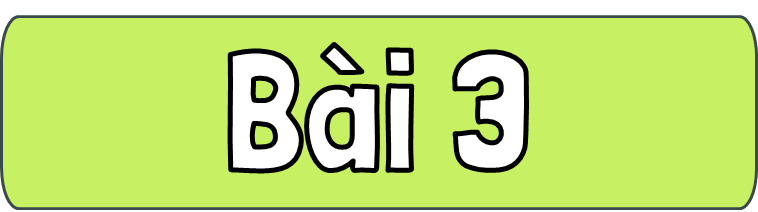 Tìm phân số thích hợp:
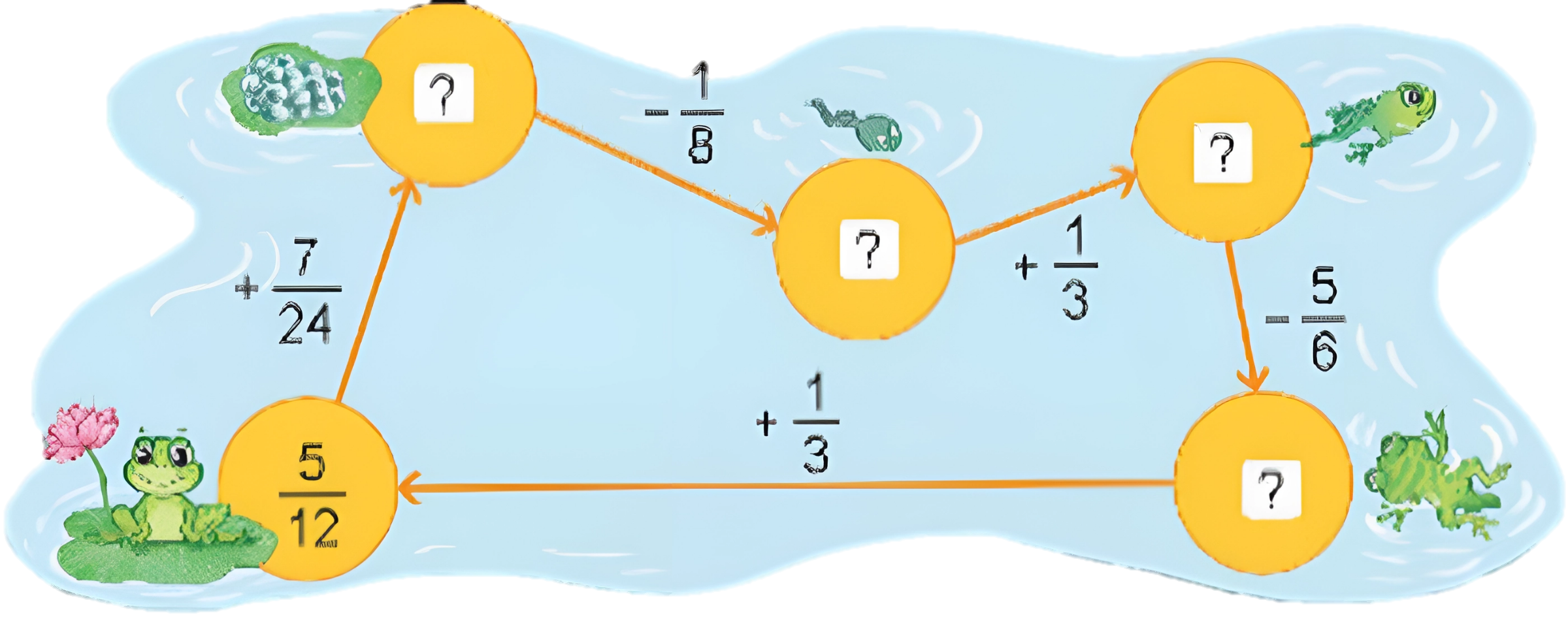 -
=
=
+
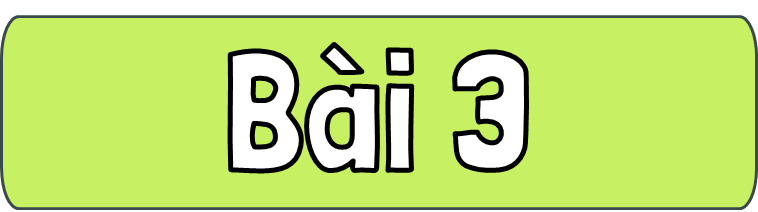 Tìm phân số thích hợp:
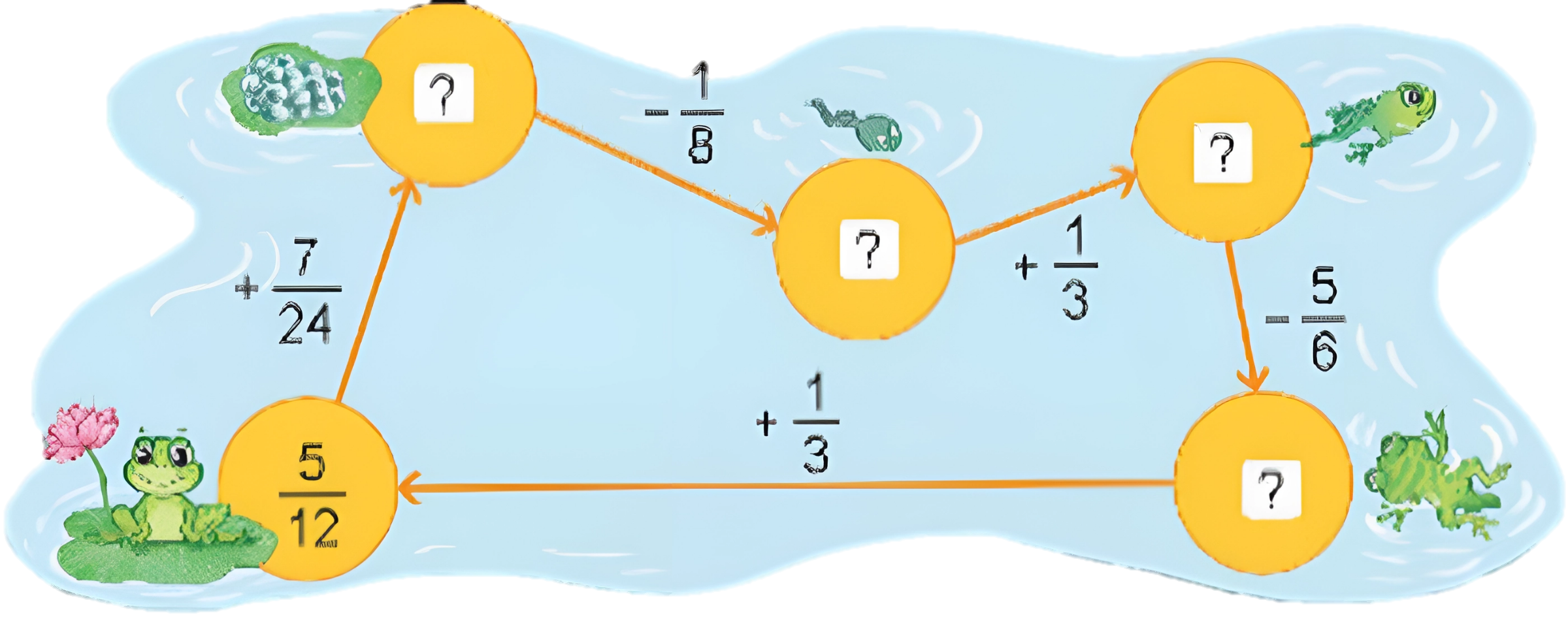 +
=
-
=
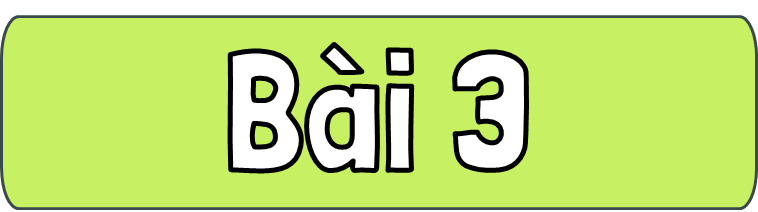 Tìm phân số thích hợp:
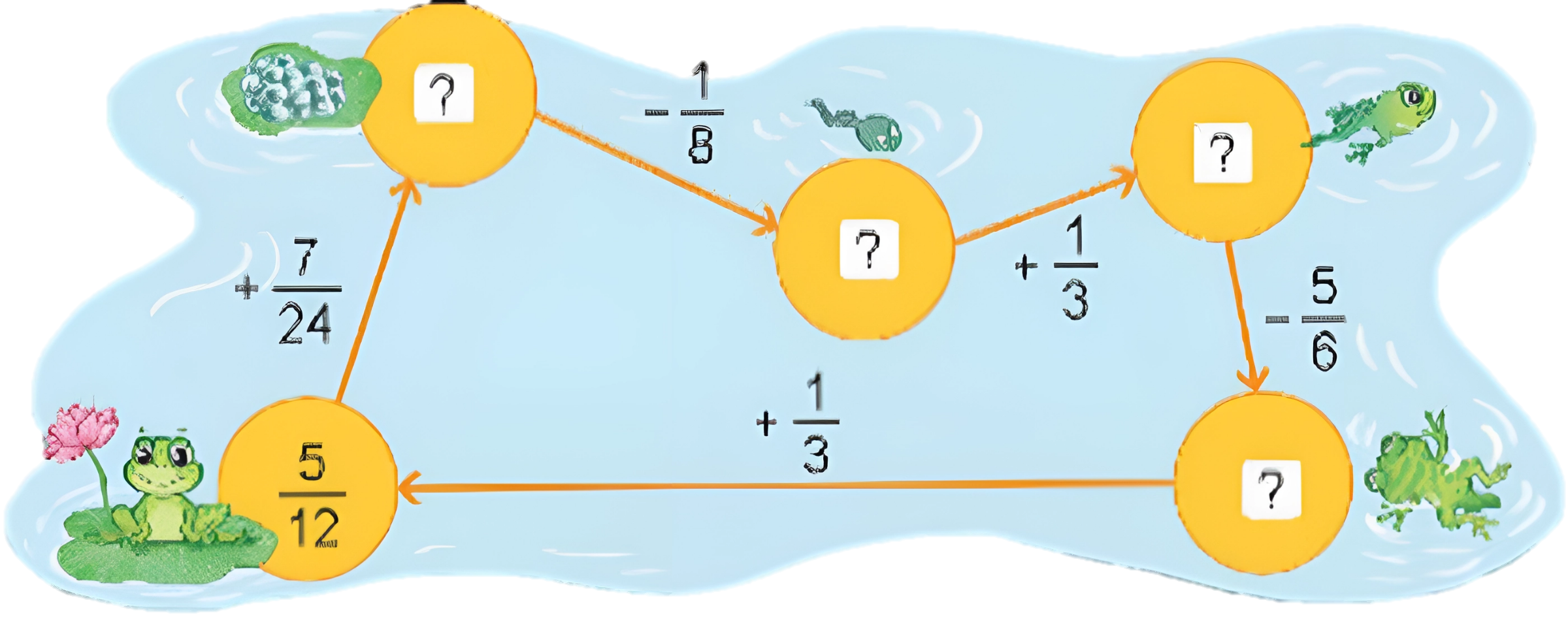 -
=
+
=
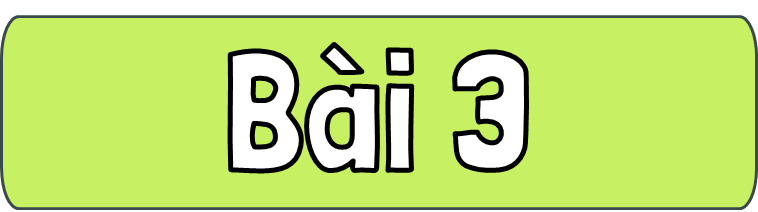 Tìm phân số thích hợp:
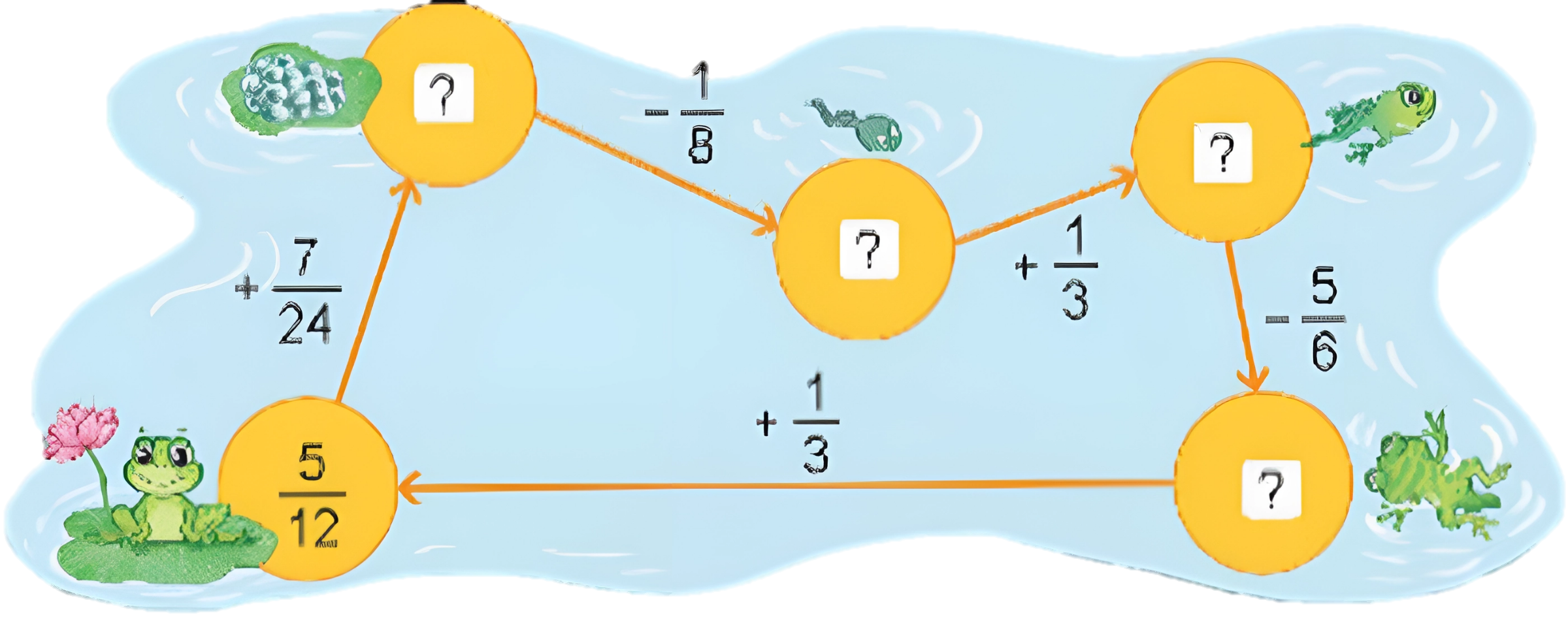 +
=
-
=
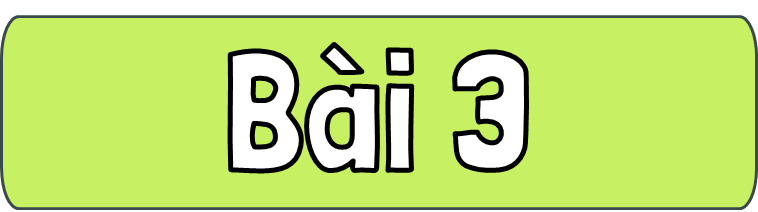 Tìm phân số thích hợp:
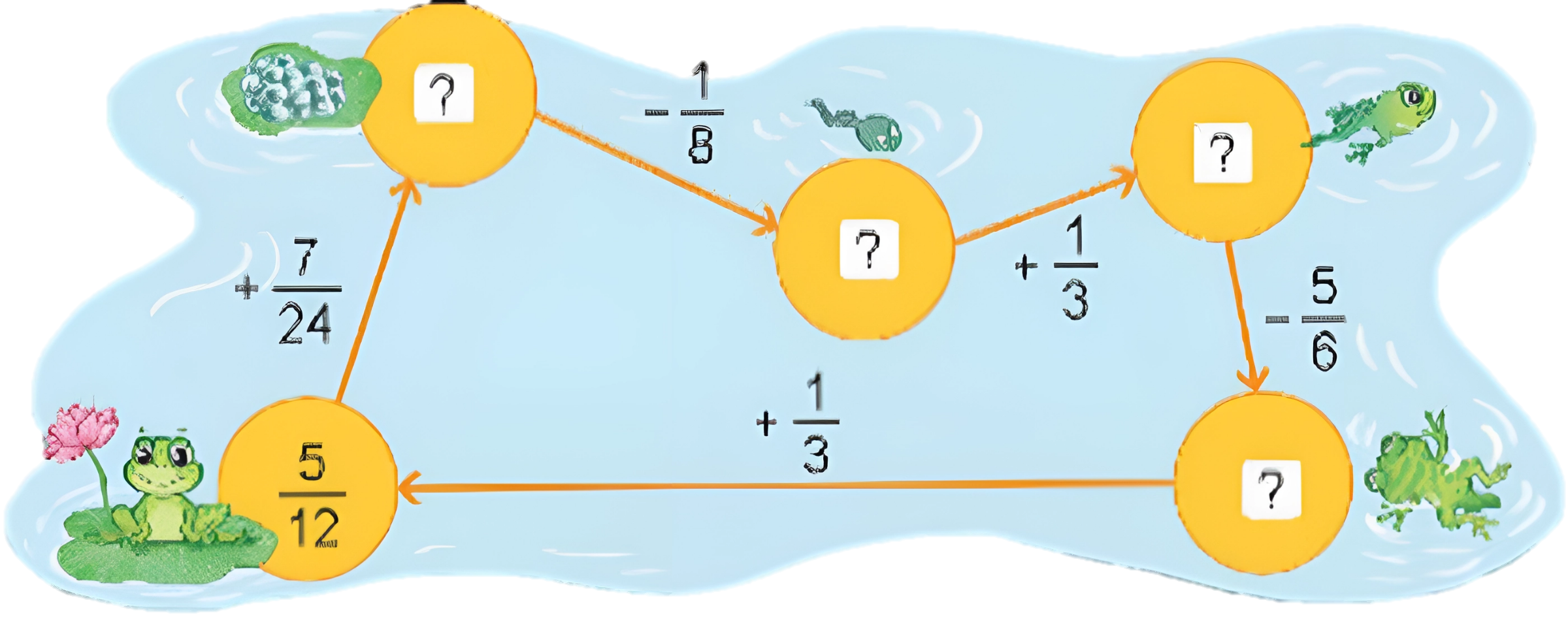 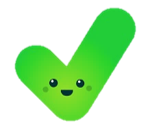 =
+
04
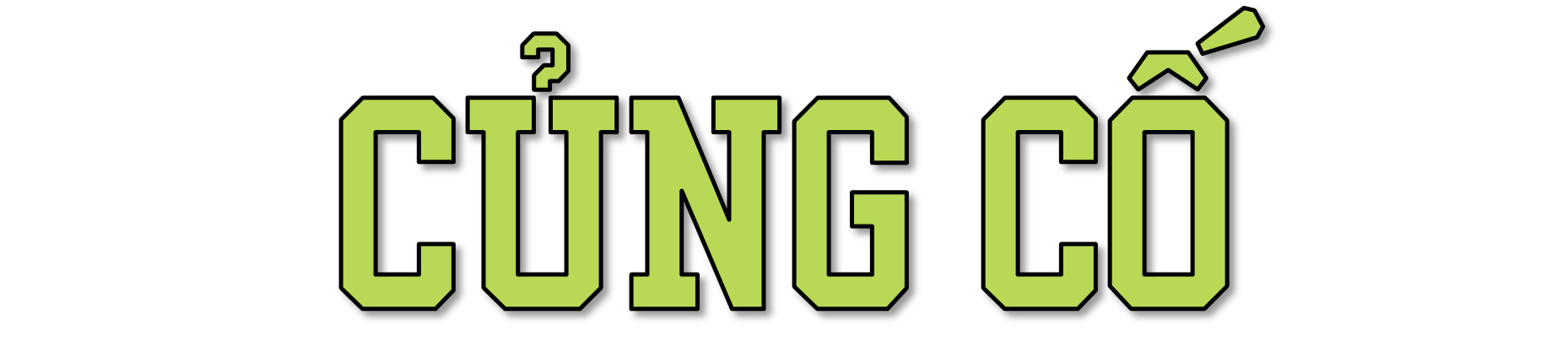 Nêu lại cách thực hiện phép trừ hai phân số khác mẫu số
A
B
C
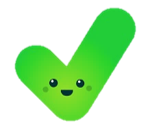 A
B
C
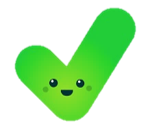 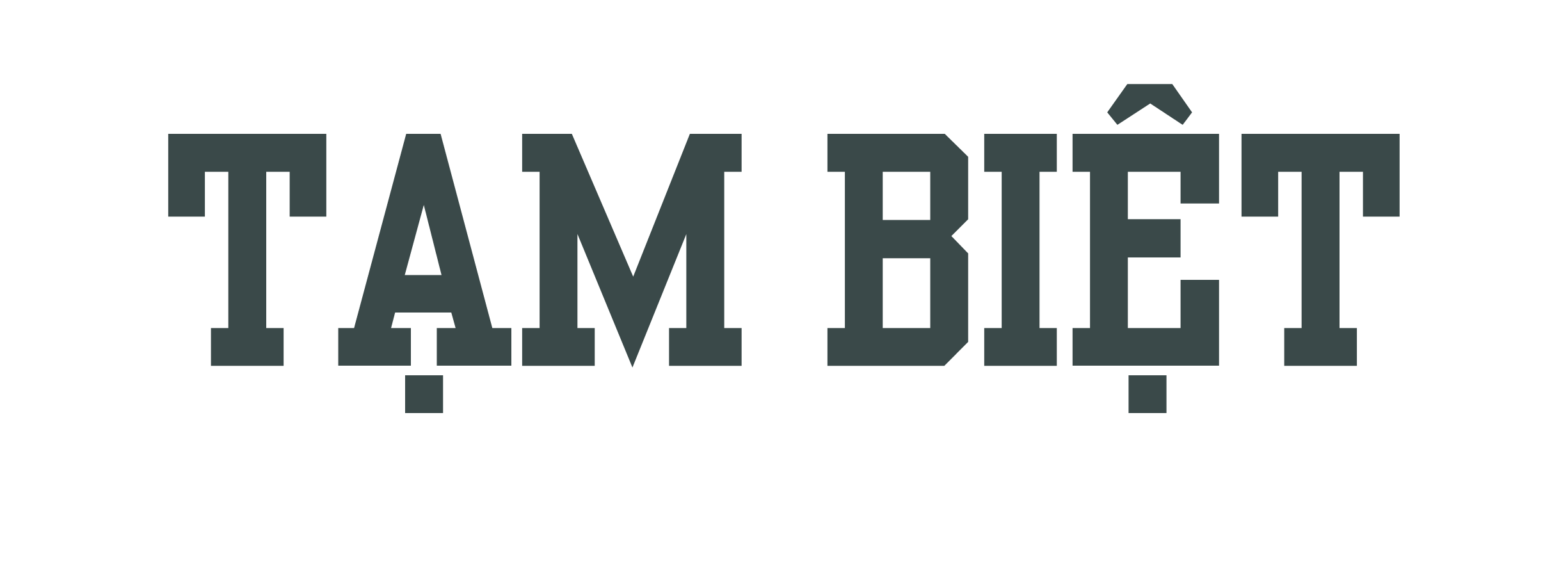